La responsabilità nei servizi sociosanitariEVOLUZIONE GIURISPRUDENZIALE DEGLI ISTITUTI  DI PROTEZIONE GIURIDICA
Benedetta Vimercati
Milano, 15 aprile 2015
Tutela dei soggetti incapaci
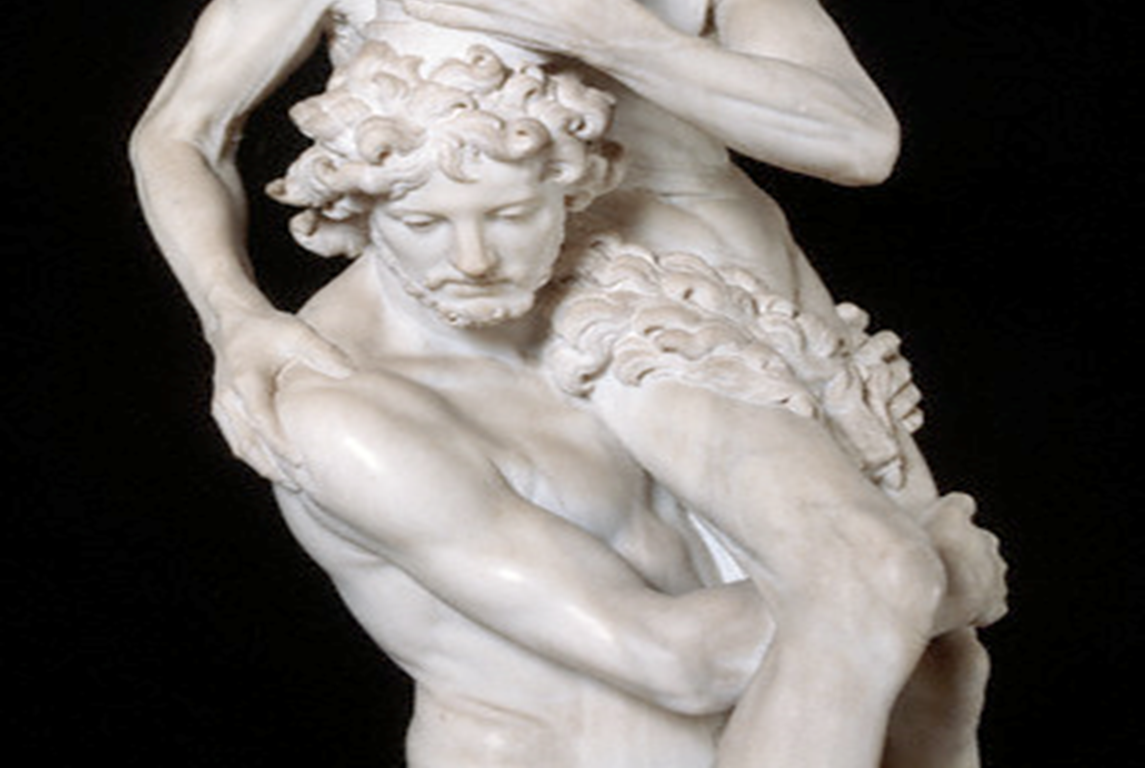 Misure tradizionali di protezione delle persone maggiori di età prive in tutto o in parte di autonomiainterdizione        inabilitazione
Nuove linee di equilibrio fra le opposte esigenze di libertà e di protezione della persona disabile
Amministrazione di sostegnolegge n. 6 del 2004
A chi è rivolto?
Da chi è attivata la procedura?
Quale il ruolo e le responsabilità dei servizi sociosanitari?
Quali sono i poteri dell’amministratore di sostegno?
Evoluzioni giurisprudenziali
Una disciplina 
a maglie larghe …..
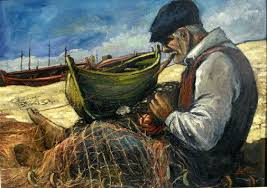 Ampliamento platea dei beneficiari
Sovrapposizione tra figure protezionistiche Quale la misura idonea?
Nomina ora per allora
Figure protezionistiche e consenso informato
Prospettive future
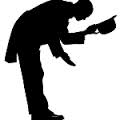 Grazie 
per l’attenzione !